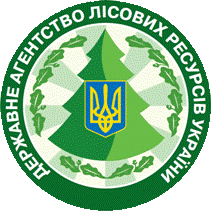 ІІ етап IV з’їзду лісівників України
Стан та перспективи розвитку лісового господарства України
Доповідь заступника Голови Держлісагентства 
Бондаря В.Н.
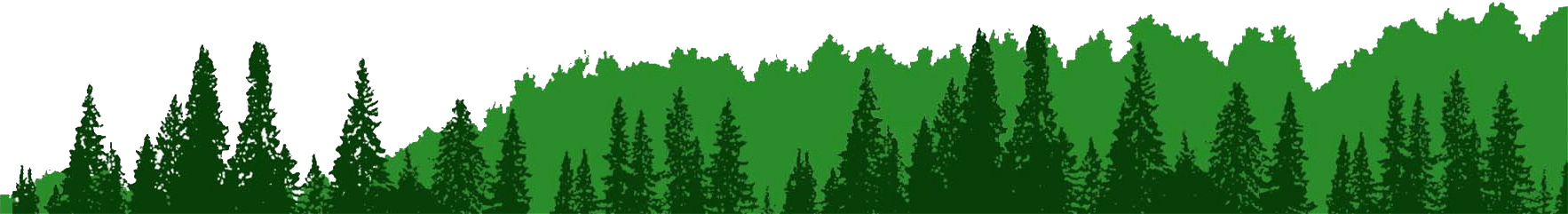 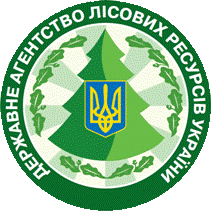 Необхідність чіткої лісової політики і стратегії держави щодо лісів та лісового господарства
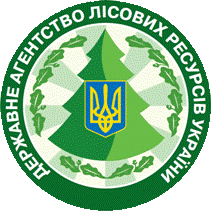 Забезпечення прозорості та удосконалення лісогосподарської практики
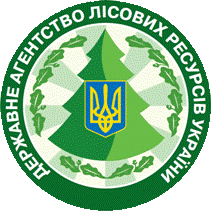 Позитивні та негативні законодавчі зміни 2018 року
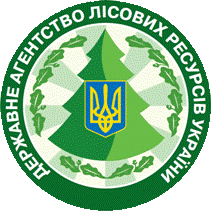 Погіршення санітарного стану лісів
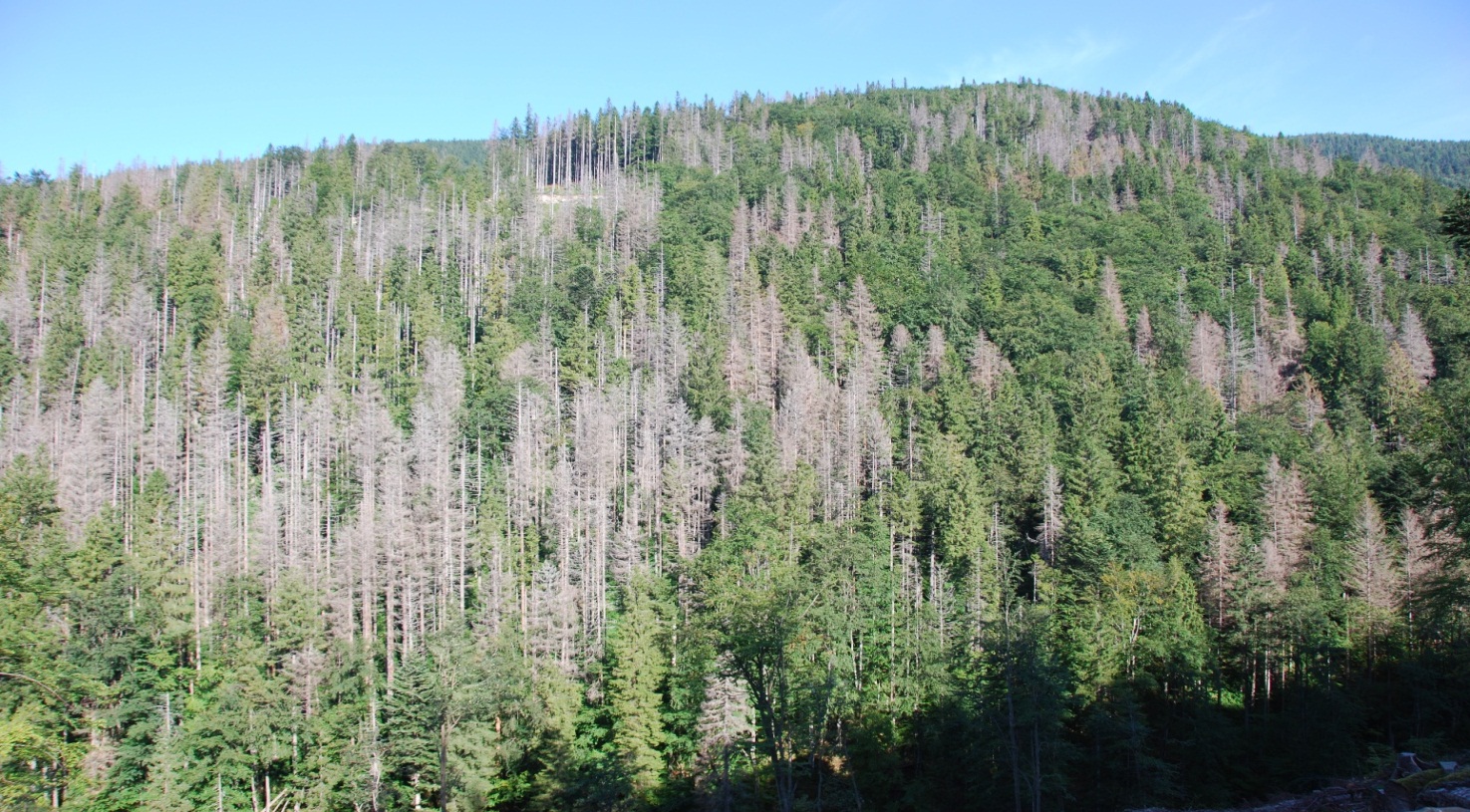 Стан всихання насаджень, тис. га
Погіршення санітарного стану лісів
Наслідки для держави і деревообробки
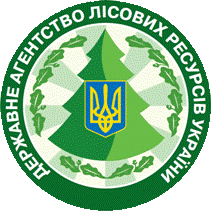 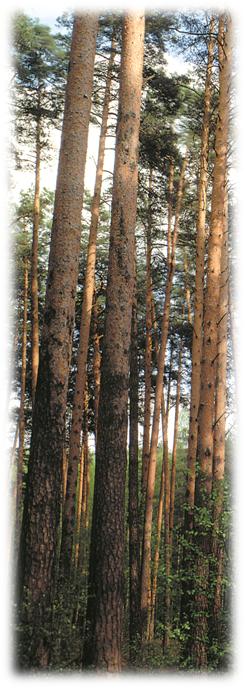 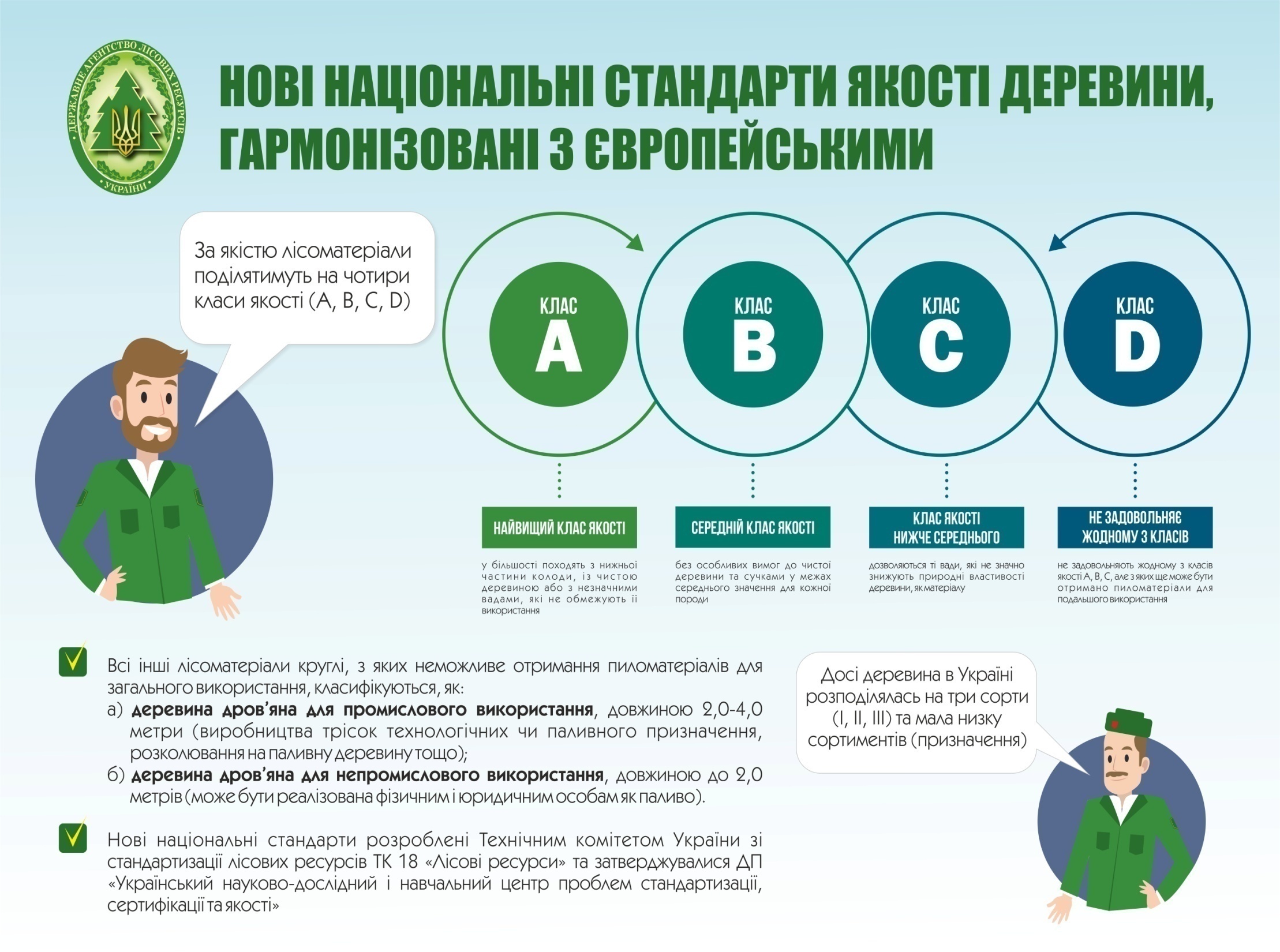 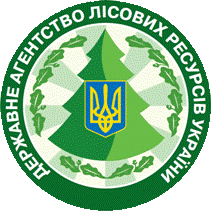 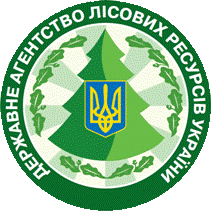 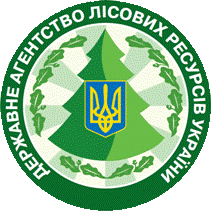 Перепони та виклики на шляху побудови 
прозорого ринку деревини
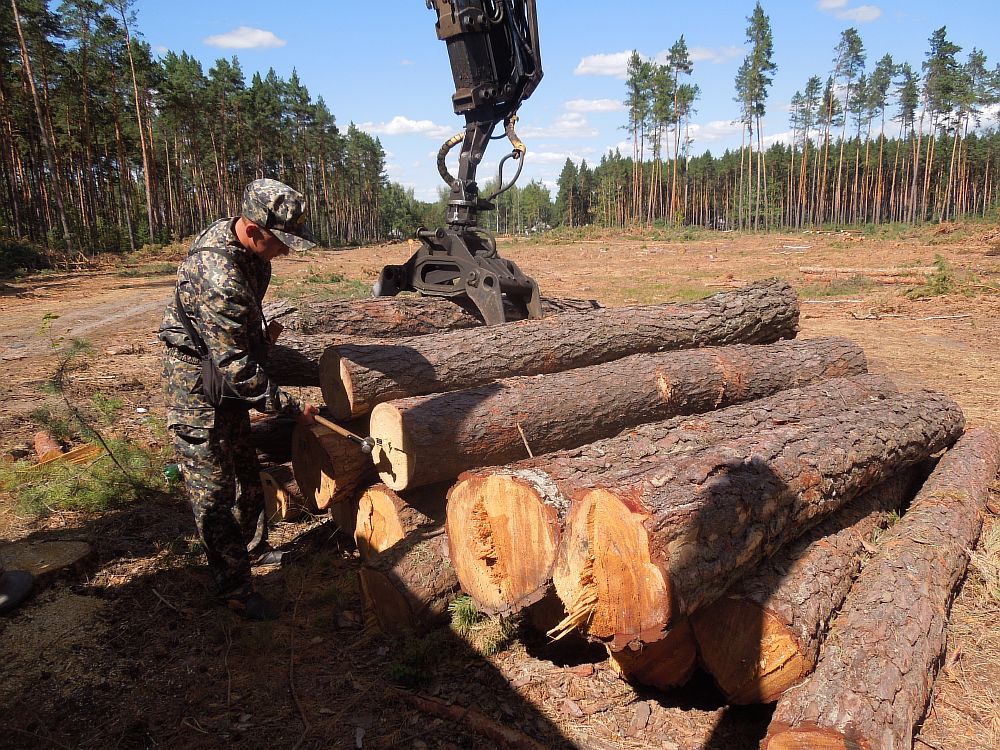 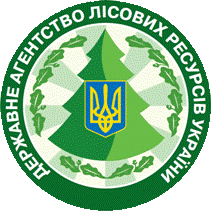 Протидія незаконним рубкам
облік лісових ресурсів 
Держлісагентства 
в online режимі
деревина не обліковується
(1/3 всіх лісів України)
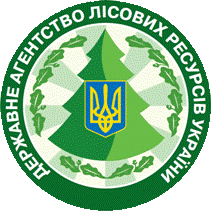 Електронний облік деревини
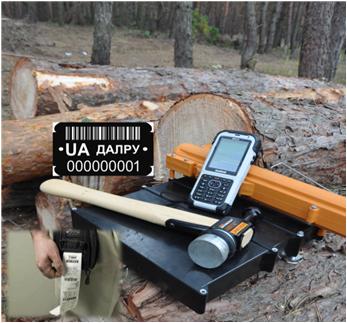 Облік лісових ресурсів в online режимі:
 маркування деревини спеціальними бирками зі штрих-кодом
застосування мобільних електронних пристроїв при здійсненні облікових операцій в лісових умовах
ТАК  БУЛО
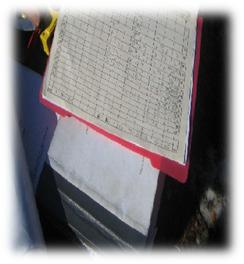 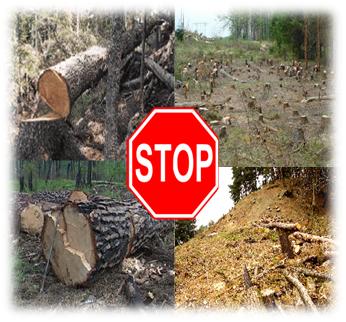 ТАК  СТАЛО
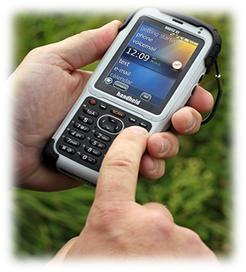 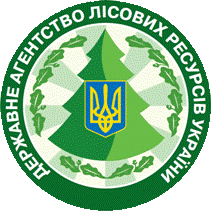 11
Розподіл функцій управління
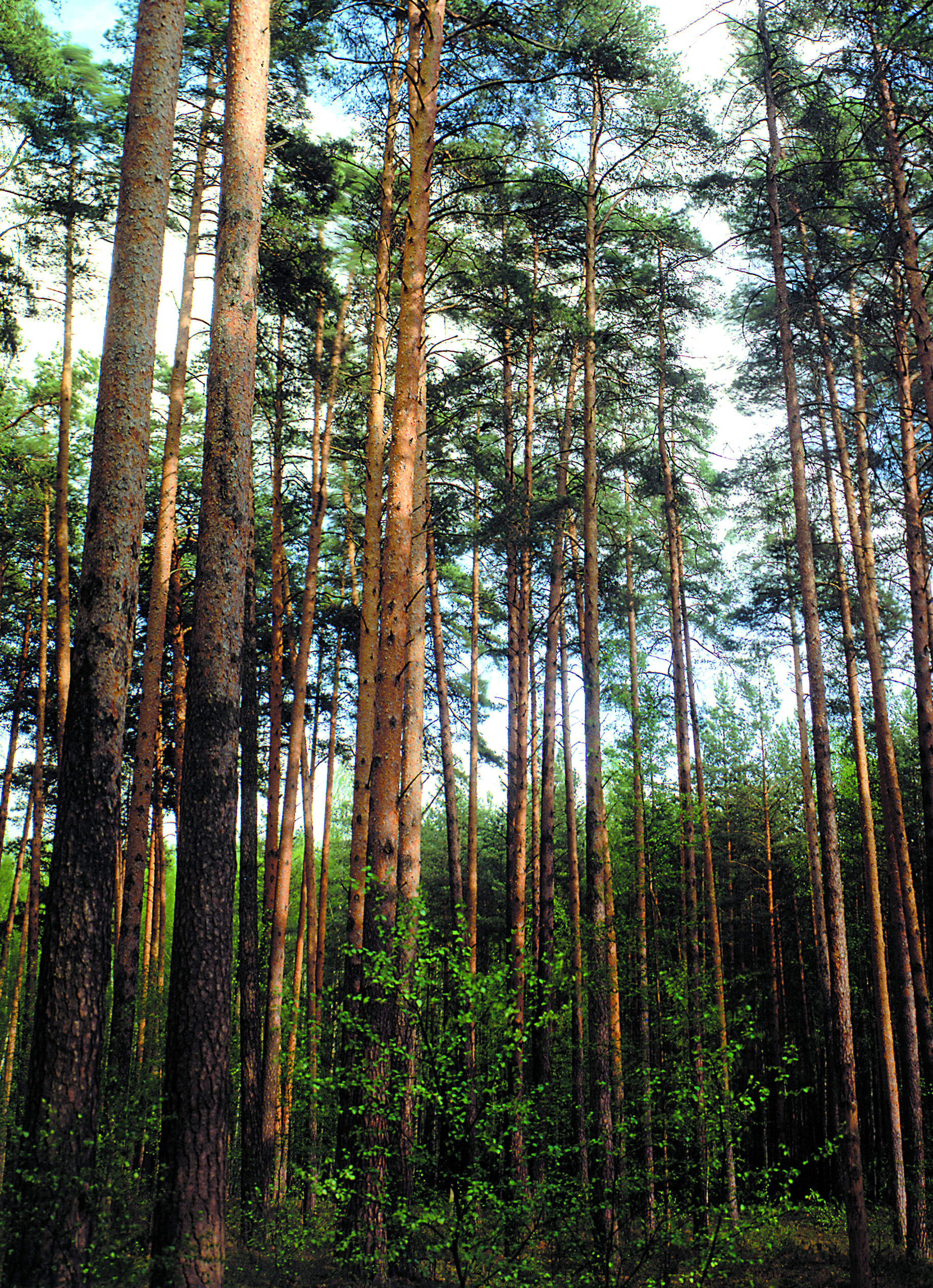 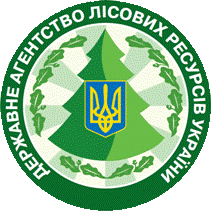 Ключові напрямки структурно-організаційної та функціональної перебудови ведення лісового господарства
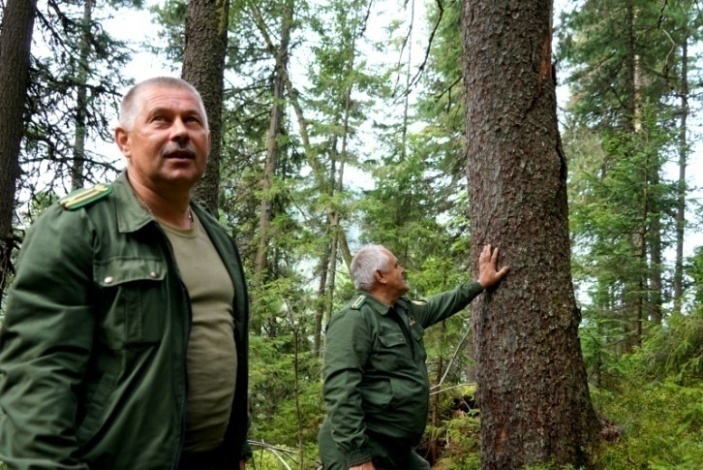 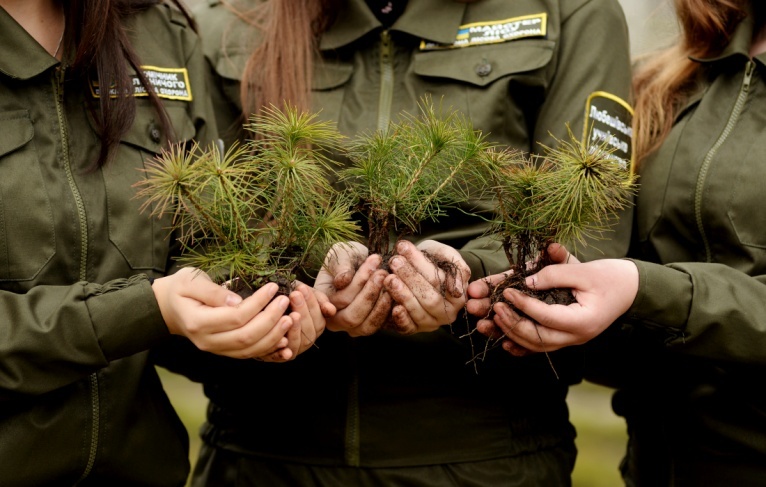 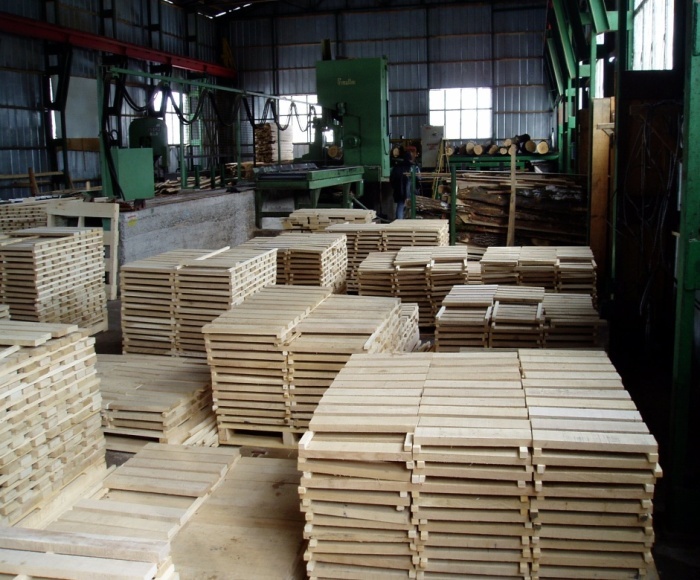